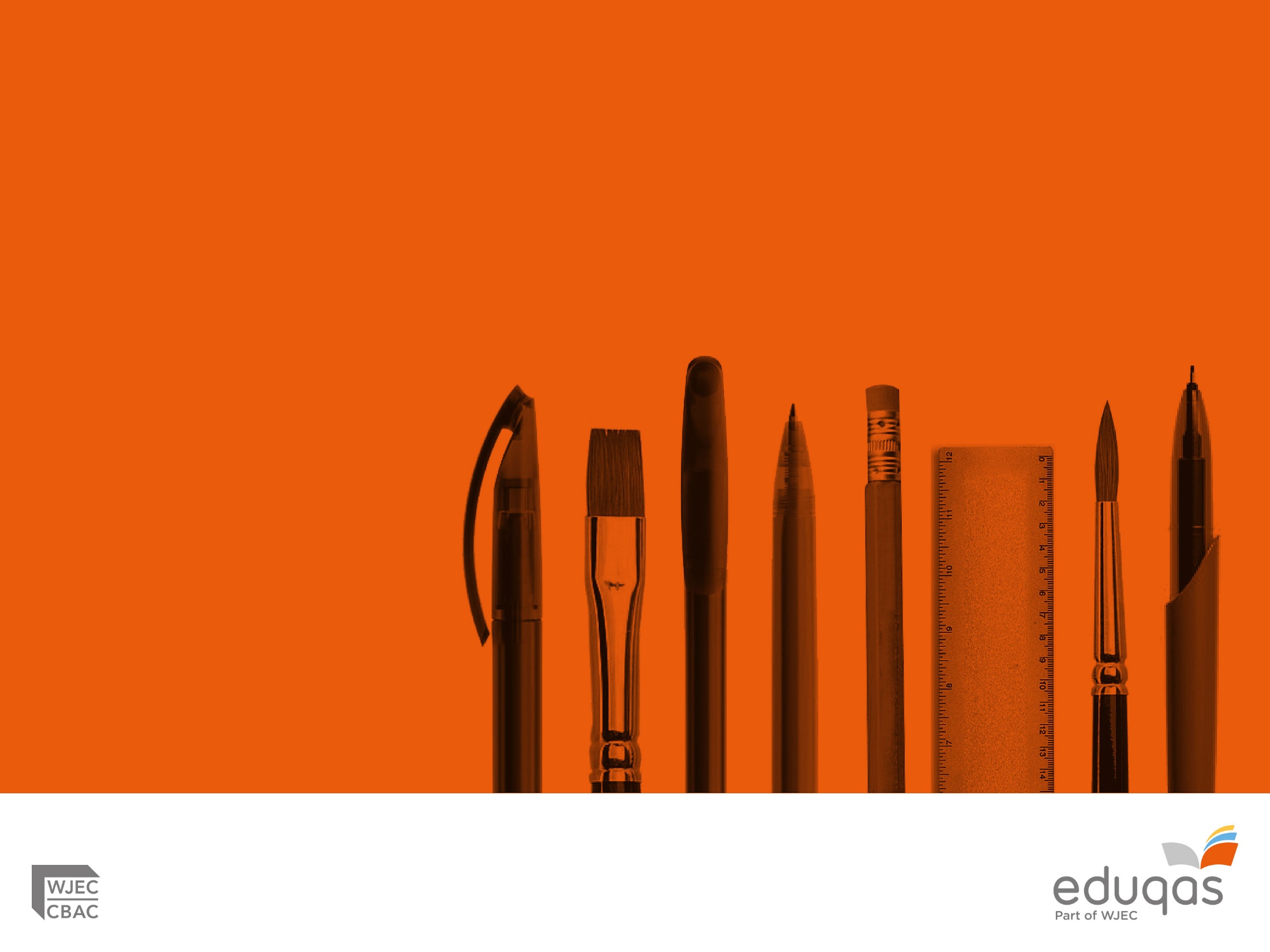 Assessing WJEC Eduqas GCSE Design and Technology
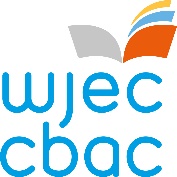 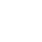 Assessing evidence
Understanding the assessment criteria

Assessment criteria generally take two forms:
objective marking – generally for low tariff responses, where knowledge of objective information is being assessed

the exercising of academic judgement via:
an assessment grid setting out criteria for different levels of response 
indicative content, that is, an indication of the kind of content responses may include.
Assessing evidence
Understanding the assessment criteria – objective marking
For questions assessing objective knowledge, the assessment criteria should be applied precisely. Marks should be awarded as indicated and no further subdivision made. 

Where the assessment criteria list points which may be included in students' answers, the list is not exhaustive and teachers should credit valid alternative responses which are not listed.  

In general, credit should be given according to the accuracy and relevance of students’ answers.
Assessing evidence
Understanding the assessment criteria – exercising academic judgement through levels of response mark schemes
Firstly, identify the appropriate band a student’s response falls into according to the criteria. Award a band where the student’s response covers the majority of the criteria. 

Secondly, consider a mark in the centre of the band and then increase or decrease the mark depending on the quality of the answer, which may be reflected in the amount of indicative content covered. 

If a response falls between two bands, consider whether there are more characteristics of the higher or lower of the two bands and award accordingly. 

Indicative content is not exhaustive and other valid responses may be credited.
Assessing evidence
Rubric infringements

WJEC Eduqas has a consistent way of addressing rubric infringements. Below is a list of the possible infringements which sometimes occur for this qualification
Assessing evidence
Rubric infringements
Assessing evidence
Rubric infringements
Assessing evidence
Assessment Purpose
The subject content is presented under two headings:  technical principles (2.1 pages 8-31 ) and designing and making principles (2.2 pages 32-34 of the specification).  Within each area, the content is further divided into core knowledge and understanding and in-depth knowledge and understanding.
Technical Principles
Plus at least one from
Designing and making principles
Assessing evidence
AO3 - Analyse and evaluate:
Wider issues in design and technology
AO4 – demonstrate and apply knowledge and understanding of:
Technical principles
Designing and making principles
Technical Principles
Assessment Resources
Sets 1-3:  Core knowledge and understanding I
Sets 4-6:  Core knowledge and understanding II
Designing and making principles
Pages 8 – 14 (core knowledge) and pages 32 – 34 (designing & making principles) of specification
Assessing evidence
AO3 - Analyse and evaluate:
Wider issues in design and technology
AO4 – demonstrate and apply knowledge and understanding of:
Technical principles
Designing and making principles
Technical Principles
Assessment Resources
Sets 7-9:  In-depth knowledge and understanding
Known as ‘Question 6’
Designing and making principles
Assessing evidence
Characteristics of a successful response
Successful responses rely on candidates reading the stem of the question carefully and understanding the requirements of each command word.  Exemplar papers with annotated comments are available to help with understanding these command words.  The following table may be a useful teaching tool:
Assessing evidence
Assessment Criteria
Question 6 (c) and (d) are marked based on Band Descriptors.  The command words, justify, evaluate and assess are commonly used and require candidates to produce an extended piece of continuous writing.  Mark scheme content is not prescriptive and candidates are not expected to refer to all the answers provided. An example from the 2019 paper follows: 

A t-shirt was made in a factory that uses the manufacturing system of cell production.  Evaluate how cell production benefits the workforce.
A judgement is based on being able to weigh up points for and against.
Band 3 candidates will be able to write succinctly always referencing the issue/topic in the question
Assessing evidence
Characteristics of a successful response

Evidence of correct working methods where mathematics questions are included
Evidence that calculations have been practiced
Candidates are familiar with a wide range of products, and the properties of materials that they are made from
Answers are supported by explanation of ‘why’ and further detail is offered to justify response, including examples
Extended questions answers include judgements based on weighing up arguments for and against
Answers reflect the marks available
Assessing evidence
Characteristics of a less successful response

Candidates did not carefully read the stem of the questions
A lack of core knowledge of the range of commonly used materials
Vague responses lacking real knowledge of the materials chosen
Simplistic responses lacking detail or explanation
There will be no judgements made in extended answer questions
Marks available are not taken account within responses provided
If you have any questions, contact our specialist subject officers and administrative support team for your subject with any queries.

designandtechnology@eduqas.co.uk
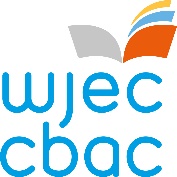